우아하고 화려한
로코코  미술
차례
1. 로코코 미술의 특징
2. 대표적인 작가와 작품
와토: 매제탱, 파리스의 심판
부셰: 퐁파두르 부인의 초상
프라고나르: 그네, 까막잡기
3. 자투리 퀴즈
미술사 로코코 - Rococo
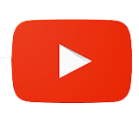 1. 바로크 미술의 특징
발생 시기: 18세기
특징   
루이 15세 통치 시기 프랑스에서 유행
장식적이고 화려한 미술 양식
비대칭적 구도
다양한 터치
바토의 키테라 섬으로의 순례
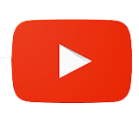 2. 대표적인 작가와 작품
와토(Watteau/1684~1721년)
가볍고 밝게 빛나는 분위기의 작품
페트 갈랑트* 창시자
대표작: 매제탱(1717~1719년 작), 파리스의 심판(1721년 작) 등
* 페트 갈랑트: 프랑스 바로크 혹은 로코코 시대의 경향. 대표 작가에는 와토가 있으며 전원적이며 고상한 풍경을 배경으로 귀족들의 구애 놀이와 악기 연주 장면을 표현하여 장식 미술의 한 전형이 되었다.
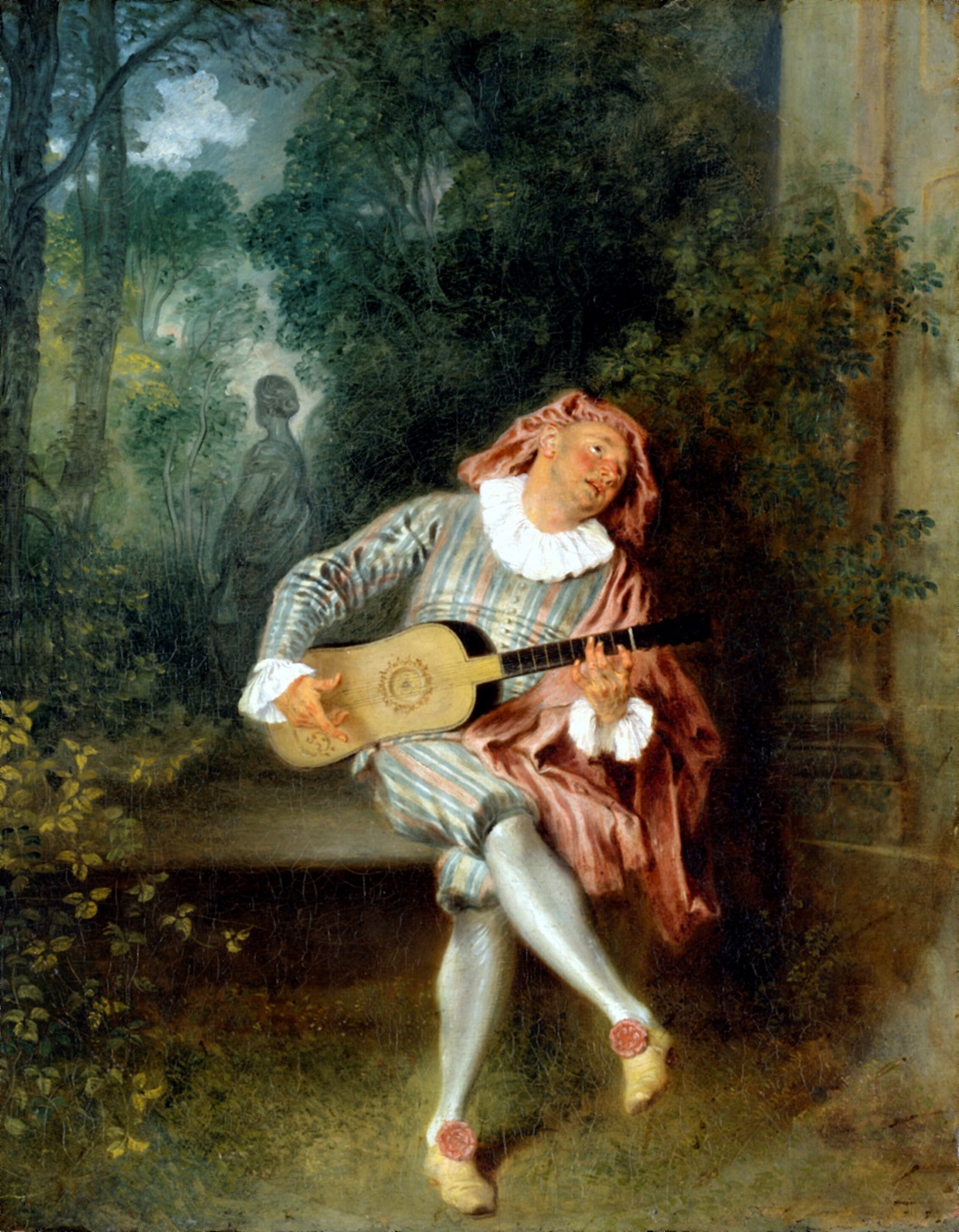 매제탱(1717~1719년 작)
이탈리아 희극<콤메디아 델라르테>의 주인공 메제탱이 사무하는 여성에게 세레나데를 부르는 장면 묘사
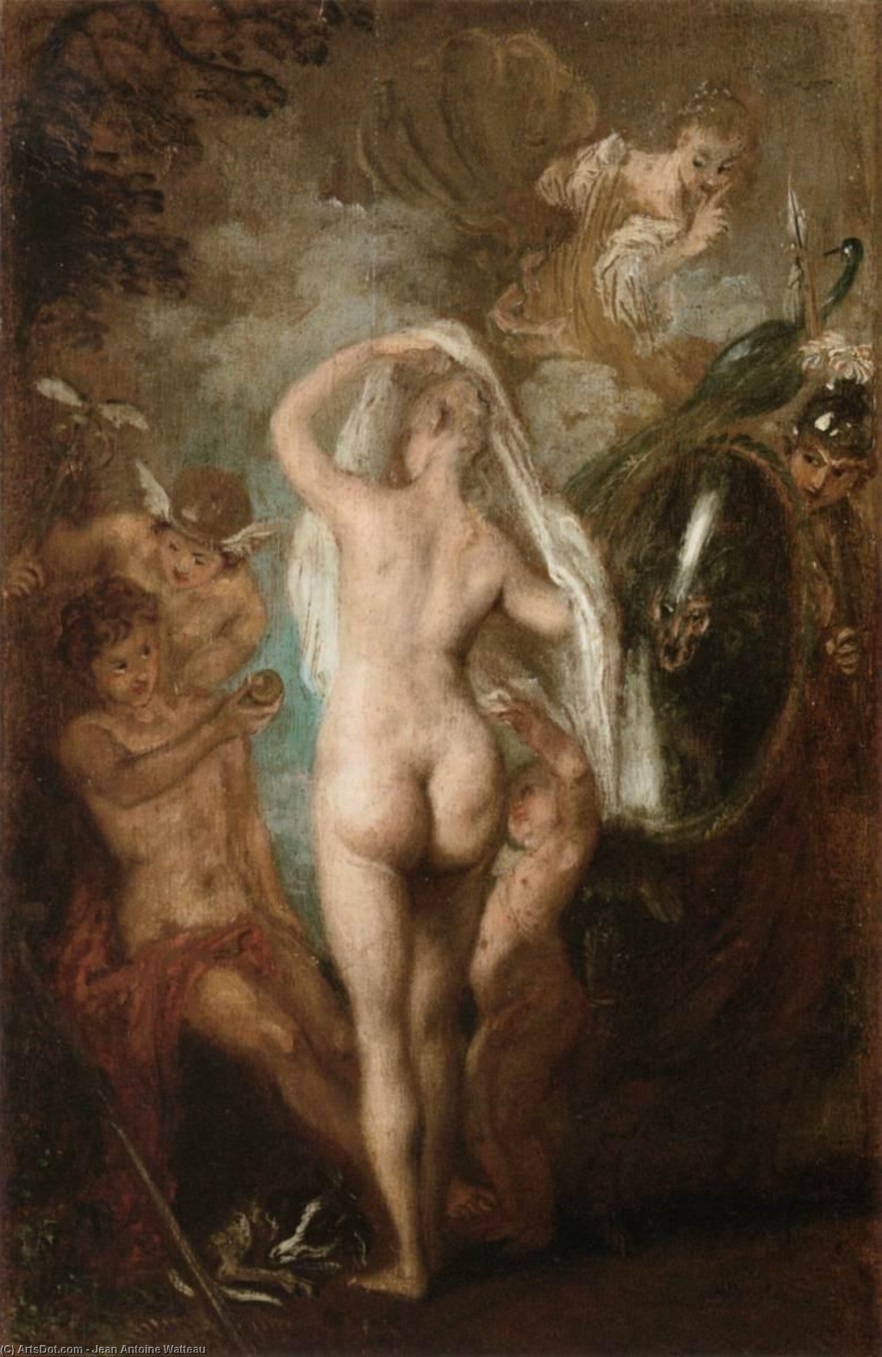 파리스의 심판(1721년 작)
그리스 신화에서 트로이 전쟁의 발단이 되었던 사건을 묘사한 그림으로, 파리스가 헤라, 아프로디테, 아테네 중 아프로디테를 가장 아름다운 여신으로 선택하는 장면
2. 대표적인 작가와 작품
부셰(Boucher/1703~1770년)
고전적인 주제 선택
전원적이고 관능적인 표현
대표작: 퐁파두르 부인의 초상(1756년 작) 등
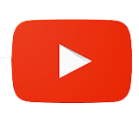 프랑수아 부셰-퐁파두르 부인의 초상
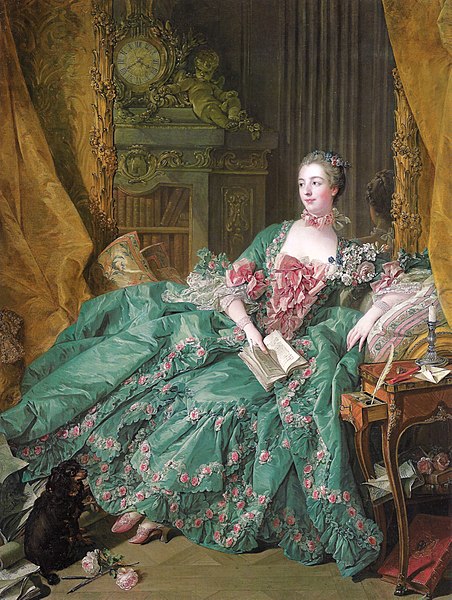 퐁파두르 부인의 초상(1756년 작)
루이 15세 재위 당시 정치·문화적 실권자였던 퐁파두르 부인의 초상화. 화려하고 세밀한 회화의 극치를 보여 주고 있다.
2. 대표적인 작가와 작품
프라고나르(Fragonard/1732~1806년)
로코코 양식 특유의 화려함
에로틱한 쾌락주의 풍속 화가
대표작: 그네(1767년 작), 까막잡기(1769~1770년 작) 등
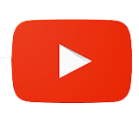 장 오노레 프라고나르 _그네
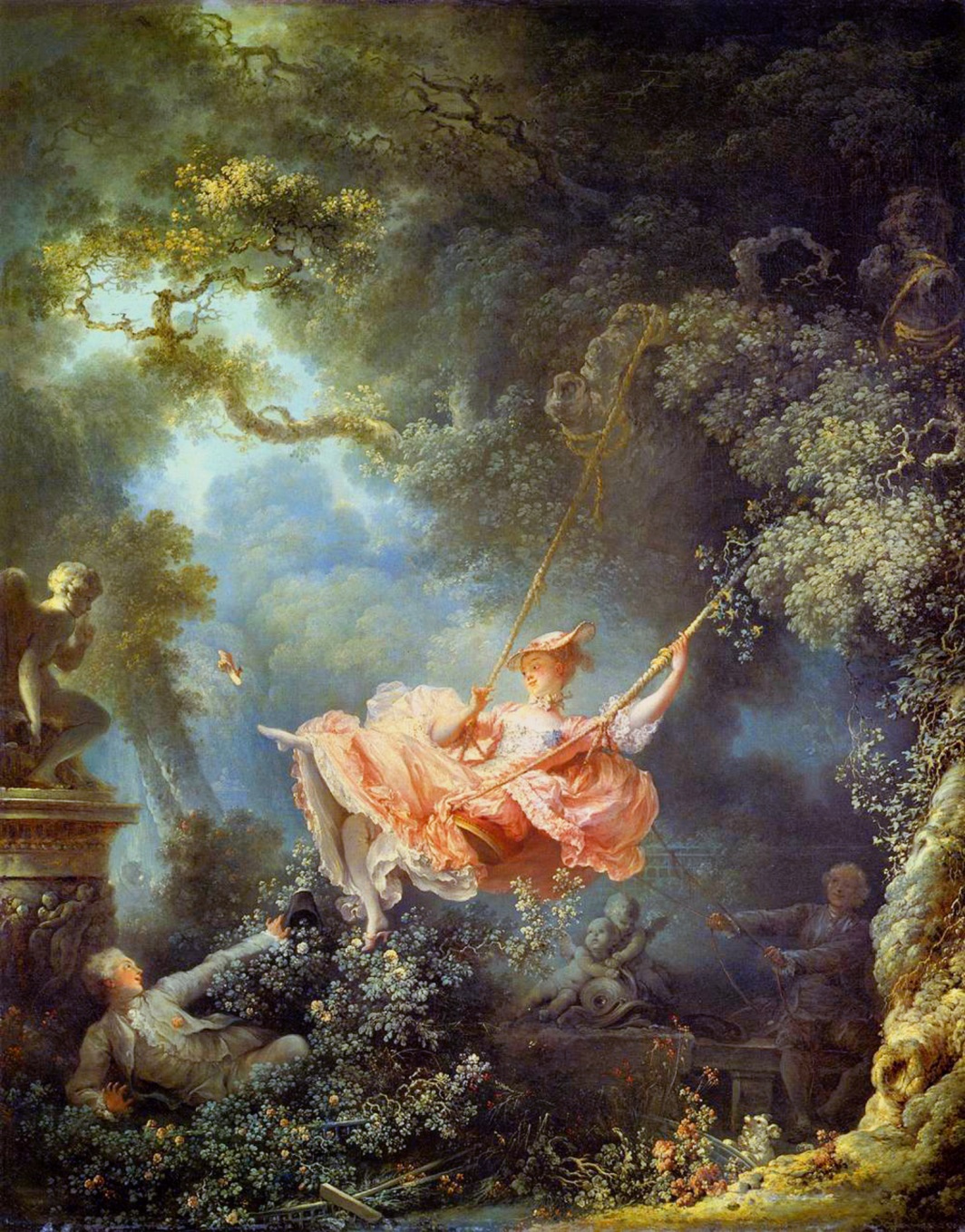 그네(1767년 작)
귀족 사회 은밀한 사랑 행위를 표현한 작품. 벗겨져 날아가는 신발을 통해 귀족들의 품위를 풍자
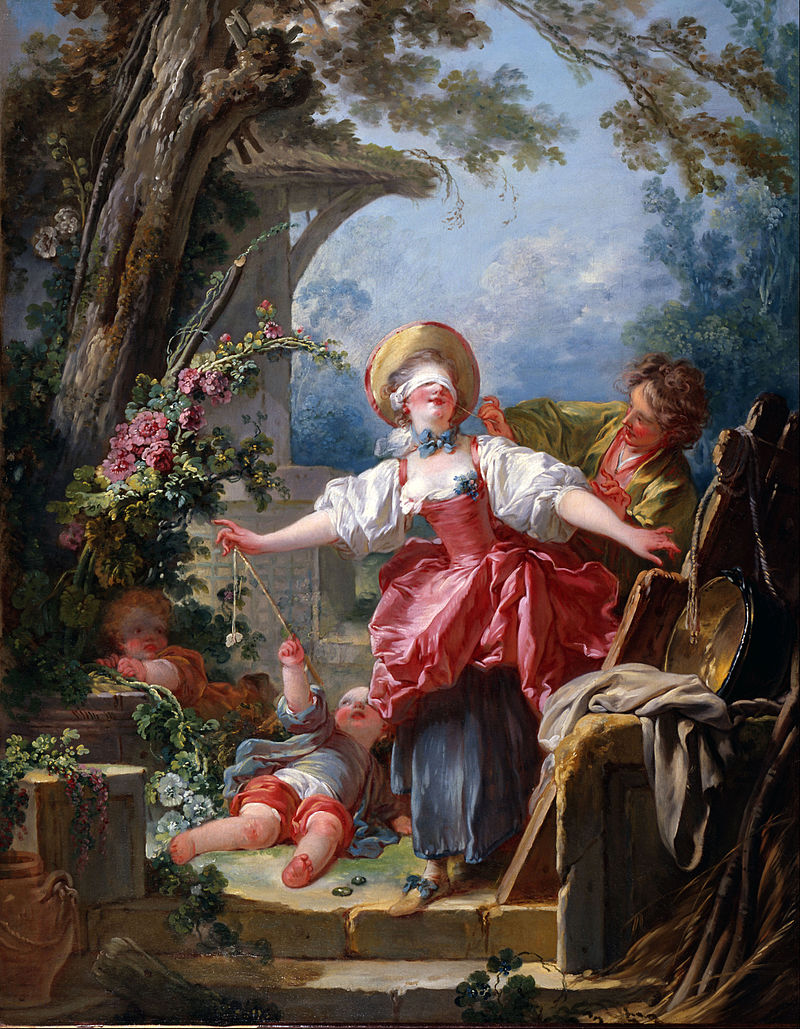 까막잡기(1769~1770년 작)
인물의 역동적인 자세와 밝은 색채에서 천진난만하고 희극적인 요소가 나타남.
3. 자투리 퀴즈
1. 로코코 미술의 특징이 아닌 것은?

 장식적
 페트 갈랑트
 비대칭적 구도
 빛과 어둠의 대비 극대화
끝